Fall 2012
CS 480/680
Computer Graphics

Projection Matrices
Dr. Frederick C Harris, Jr.
Objectives
Derive the projection matrices used for standard OpenGL projections
Introduce oblique projections
Introduce projection normalization
Normalization
Rather than derive a different projection matrix for each type of projection, we can convert all projections to orthogonal projections with the default view volume
This strategy allows us to use standard transformations in the pipeline and makes for efficient clipping
Pipeline View
modelview
transformation
projection
transformation
perspective
 division
4D  3D
nonsingular
clipping
projection
3D  2D
against default cube
Notes
We stay in four-dimensional homogeneous coordinates through both the model, view, and projection transformations
Both these transformations are nonsingular
Default to identity matrices (orthogonal view)
Normalization lets us clip against simple cube regardless of type of projection
Delay final projection until end
Important for hidden-surface removal to retain depth information as long as possible
Orthogonal Normalization
Ortho(left,right,bottom,top,near,far)
normalization  find transformation to convert
specified clipping volume to default
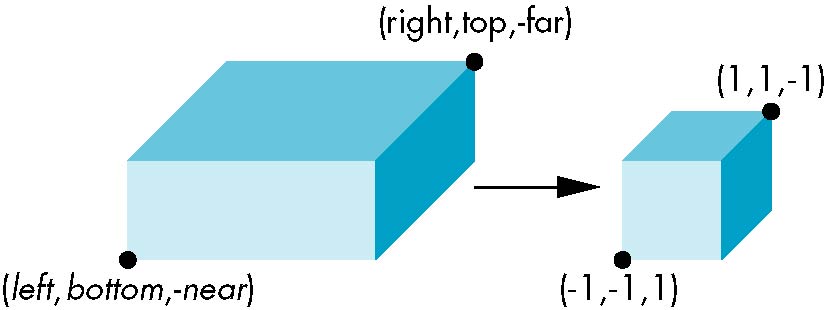 Orthogonal Matrix
Two steps
Move center to origin
T(-(left+right)/2, -(bottom+top)/2,(near+far)/2))
Scale to have sides of length 2
S(2/(left-right),2/(top-bottom),2/(near-far))
P = ST =
Final Projection
Set z =0 
Equivalent to the homogeneous coordinate transformation




Hence, general orthogonal projection in 4D is
Morth =
P = MorthST
Oblique Projections
The OpenGL projection functions cannot produce general parallel projections such as



However if we look at the example of the cube it appears that the cube has been sheared
Oblique Projection = Shear + Orthogonal Projection
General Shear
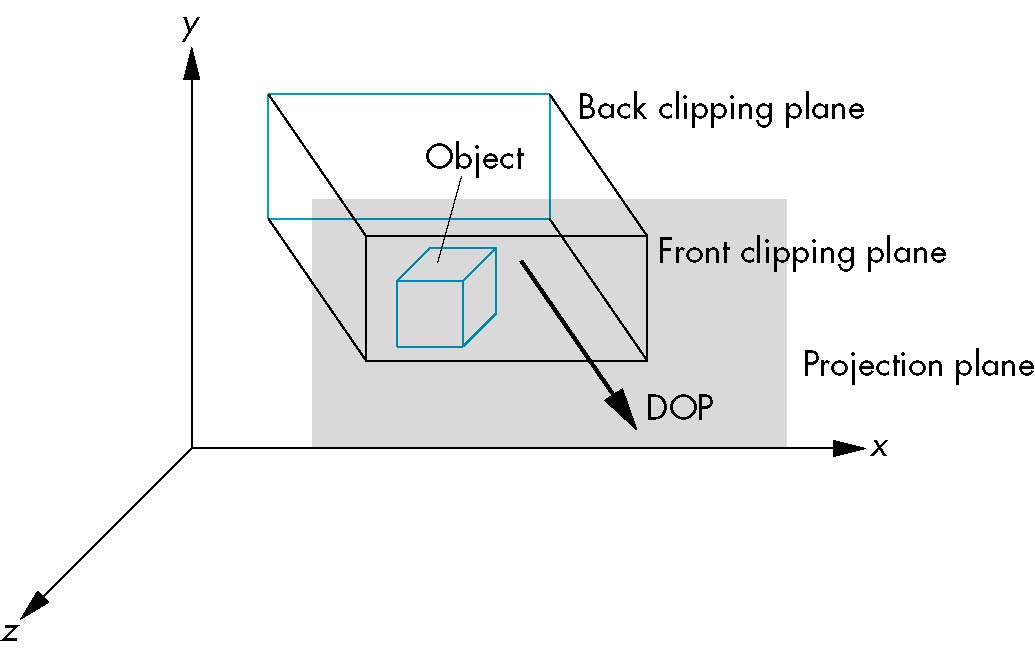 side view
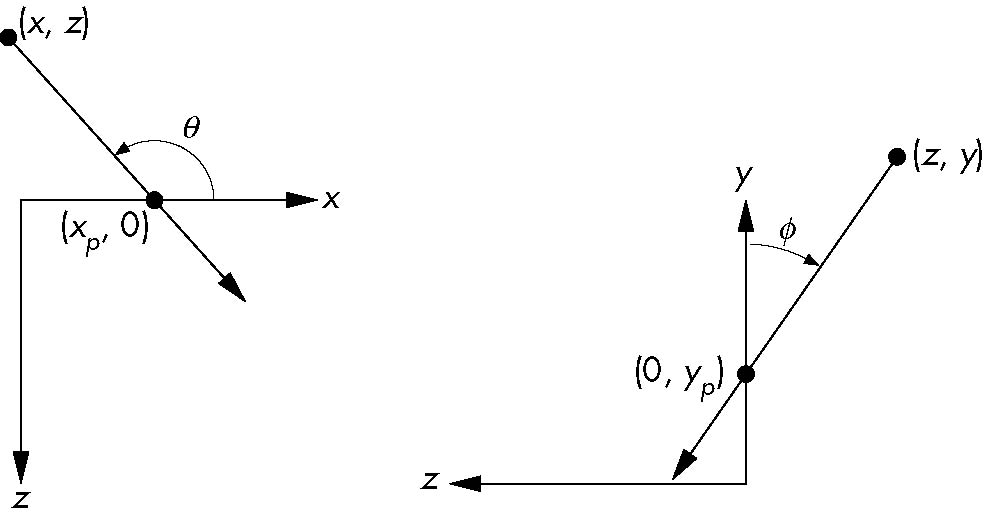 top view
Shear Matrix
xy shear (z values unchanged)




Projection matrix

General case:
H(q,f) =
P = Morth H(q,f)
P = Morth STH(q,f)
Equivalency
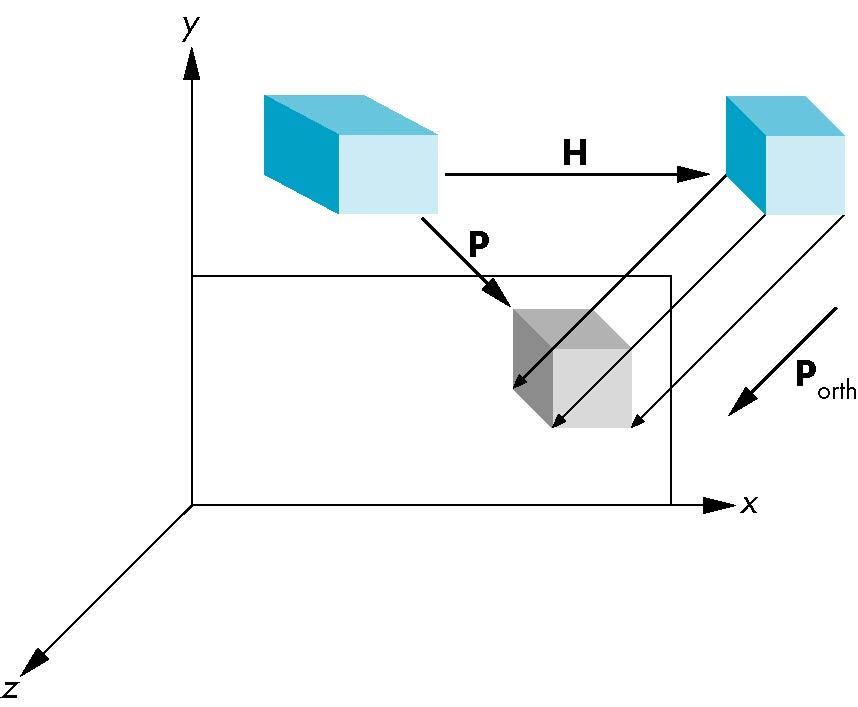 Effect on Clipping
The projection matrix P = STH transforms the original clipping volume to the default clipping volume
object
top view
z =  1
DOP
DOP
x = -1
x = 1
far plane
z = -1
clipping
volume
near plane
distorted object
(projects correctly)
Simple Perspective
Consider a simple perspective with the COP at the origin, the near clipping plane at z = -1, and a 90 degree field of view determined by the planes 
  x = z, y = z
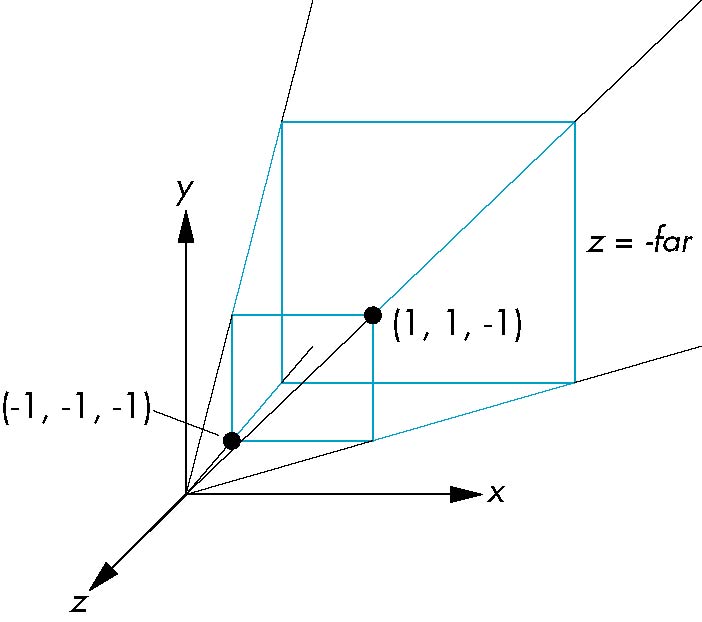 Perspective Matrices
Simple projection matrix in homogeneous coordinates




Note that this matrix is independent of the far clipping plane
M =
Generalization
N =
after perspective division, the point (x, y, z, 1) goes to
x’’ = x/z
y’’ = y/z
z’’ = -(a+b/z)
which projects orthogonally to the desired point 
regardless of a and b
Picking a and b
If we pick
a =
b =
the near plane is mapped to z = -1
the far plane is mapped to z =1
and the sides are mapped to x =  1, y =  1
Hence the new clipping volume is the default clipping volume
Normalization Transformation
original clipping
     volume
distorted object
projects correctly
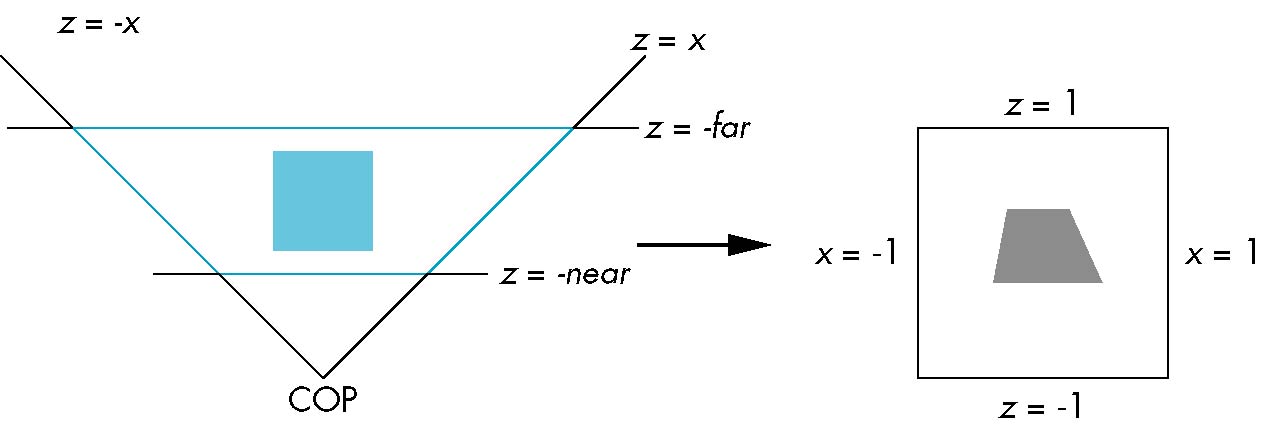 new clipping
   volume
original object
Normalization and Hidden-Surface Removal
Although our selection of the form of the perspective matrices may appear somewhat arbitrary, it was chosen so that if z1 > z2 in the original clipping volume then the for the transformed points z1’ > z2’
Thus hidden surface removal works if we first apply the normalization transformation
However, the formula z’’ = -(a+b/z) implies that the distances are distorted by the normalization which can cause numerical problems especially if the near distance is small
OpenGL Perspective
glFrustum allows for an unsymmetric viewing frustum (although Perspective does not)
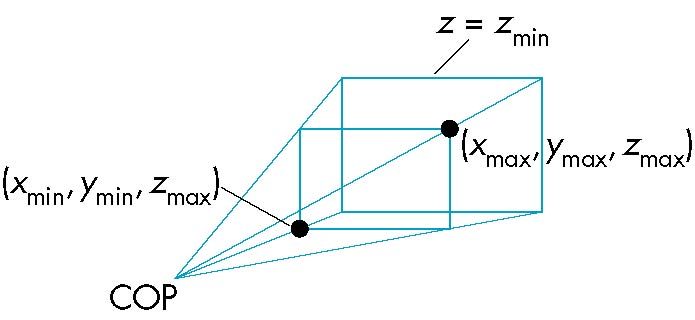 OpenGL Perspective Matrix
The normalization in glFrustum requires an initial shear to form a right viewing pyramid, followed by a scaling to get the normalized perspective volume. Finally, the perspective matrix results in needing only a final orthogonal transformation
P = NSH
our previously defined
 perspective matrix
shear and scale
Why do we do it this way?
Normalization allows for a single pipeline for both perspective and orthogonal viewing
We stay in four dimensional homogeneous coordinates as long as possible to retain three-dimensional information needed for hidden-surface removal and shading
We simplify clipping